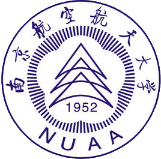 Based on 2.5-D Large Angular Oblique Incidence and Polarization Insensitive Absorber Design
beibei ma1,*, xiaoxiang he2, yang yang3
（1beibei ma, Nanjing university of aeronautics and astronautics  University, nanjing, China）
（2xiaoxiang he,  Nanjing university of aeronautics and astronautics  University, nanjing, China）
（3yang yang, Nanjing university of aeronautics and astronautics  University, nanjing, China）
bbma0115@nuaa.edu.cn
INTRODUCTION
METHODS
This paper proposes a via-based novel metamaterial absorber  (MA)  for  achieving  stable  energy  absorption  at/under oblique  incidence  of  large  angle.  The   TMVs  of  the  absorber  are located  in  the  center  of  the  patches  to  connect  the  two  metal patches from different sides to achieve the miniaturization effect. This method reduces the center frequency of MA by introducing a vertical TMVs to play an important role in  angle stability and p olarization  insensitivity.  A  set   of  closed-form  equations  were applied  to  effectively  calculate  the  circuit  inductances  and capacitances, and the changes caused by the addition of vias can be seen  more  visually.  Meanwhile ,  according  to  the  vector transmission  line  equations,  the  impedance  characteristics  of transmission  line  at  large  angular  oblique  incidence  can  be obtained,  and  the  design  of  the  absorber  can  be  simplified  by matching the impedance with that of the free space. Finally, a MA with angle stability and polarization insensitivity characteristic is designed.  The  simulation  results  show  that  when  the  oblique incident angle is in the range of 60 to 70 degrees, the bandwidth is 2GHz (from 11.98GHz to 13.11GHz) with a high absorptivity ( ≥9 0%) for both TE- and TM- mode.
RESULTS
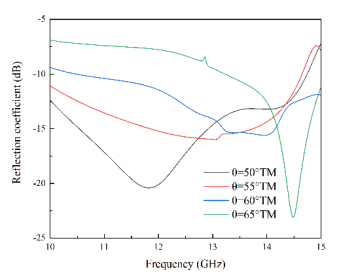 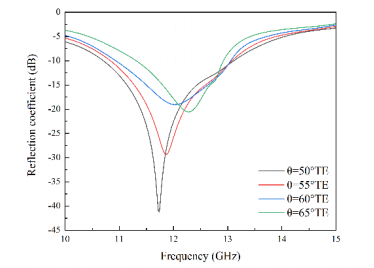 Fig.2. (a)Reflection coefficient of MA at TM polarization
Fig.1.(a) Reflection coefficient of MA at TE polarization
CONCLUSION
In this paper, we designed a MA for oblique incidence in the  range  of  50°~60° angle range using a 2.5-dimensional via structure. At the same time, the polarization stability of TE and TM  is  improved  by  adjusting  the  resistance  in  x  and  Y directions respectively, and the polarization stability of MA is improved.  The  simulation  results  show  that  the  bandwidth  of the  MA  is  2GHz  (10.93GHz~13.03GHz)  and  the  absorption can reach more than 90% in TE and TM polarization when the incident  angle  is  between  50°  and  60°.  In  this  paper,  the proposed structure based on 2.5-dimensional MAs is beneficial to  the  development  of  MAs  at  large  Angle  and  oblique incidence.